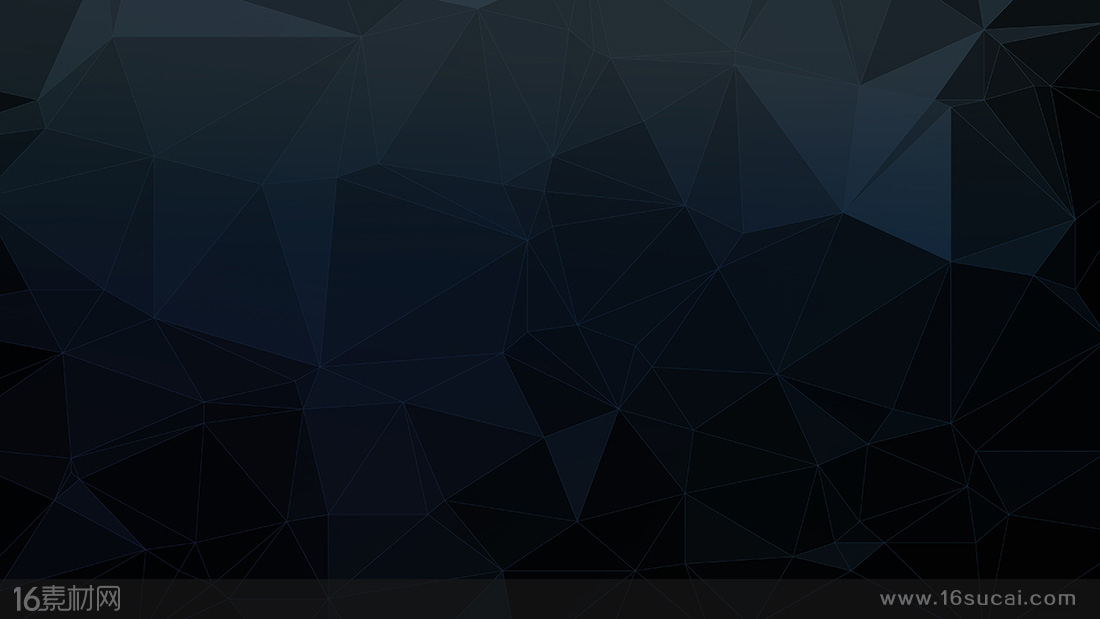 凡我所行
Everything I Do

林前 9:19-23
以斯拉記
9-10
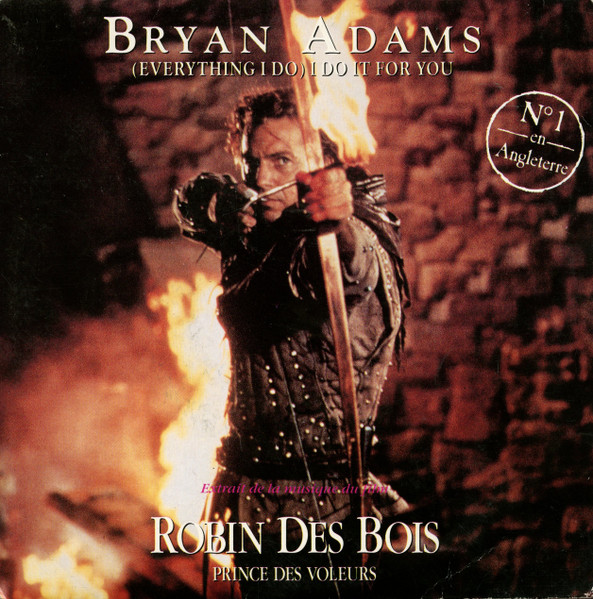 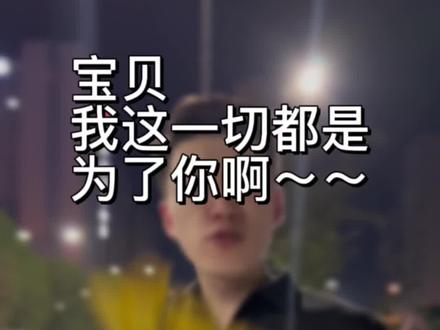 凡我所行的，
都是為福音的緣故，
為要與人
同得這福音的好處。

(林前9:23)
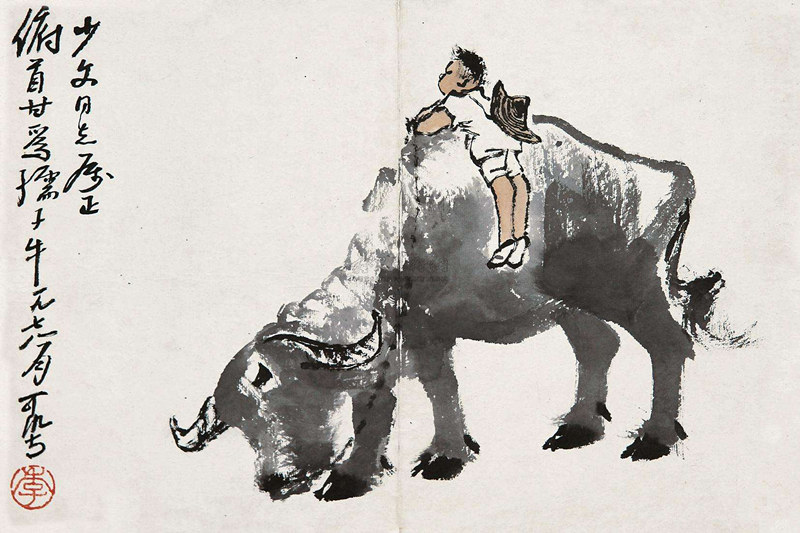 ……然而我甘心作了眾人的僕人，為要多得人。(林前9:19)
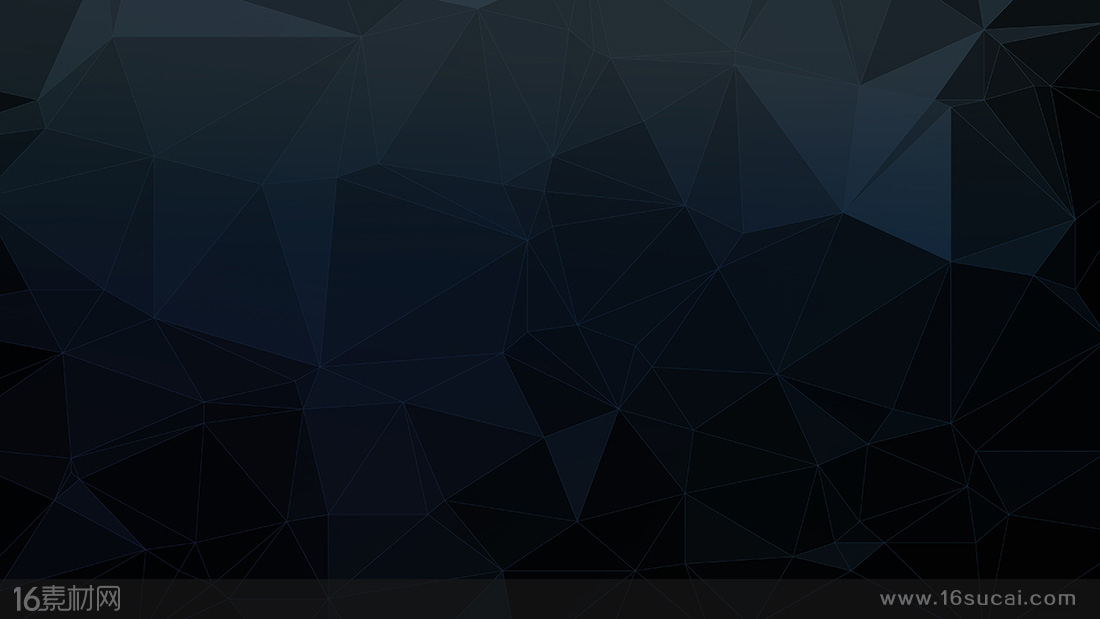 19 我雖是自由的，無人轄管，然而我甘心作了眾人的僕人，為要多得人。
20 向猶太人，我就作猶太人，為要得猶太人；向律法以下的人，我雖不在律法以下，還是作律法以下的人，為要得律法以下的人；
21 向沒有律法的人，我就作沒有律法的人，為要得沒有律法的人。其實我在　神面前，不是沒有律法；在基督面前，正在律法之下。
22 向軟弱的人，我就作軟弱的人，為要得軟弱的人。
向什麼樣的人，我就作什麼樣的人。無論如何總要救些人。
23 凡我所行的，都是為福音的緣故，為要與人同得這福音的好處。
以斯拉記
9-10
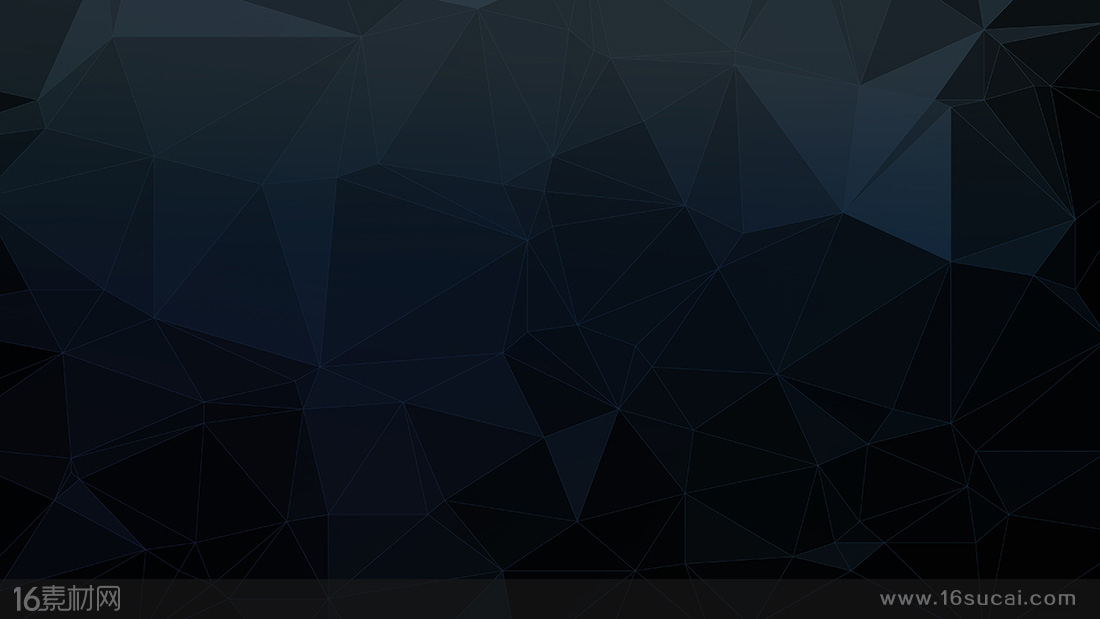 19 我雖是自由的，無人轄管，然而我甘心作了眾人的僕人，為要多得人。
20 向猶太人，我就作猶太人，為要得猶太人；向律法以下的人，我雖不在律法以下，還是作律法以下的人，為要得律法以下的人；
21 向沒有律法的人，我就作沒有律法的人，為要得沒有律法的人。其實我在　神面前，不是沒有律法；在基督面前，正在律法之下。
22 向軟弱的人，我就作軟弱的人，為要得軟弱的人。
向什麼樣的人，我就作什麼樣的人。無論如何總要救些人。
23 凡我所行的，都是為福音的緣故，為要與人同得這福音的好處。
以斯拉記
9-10
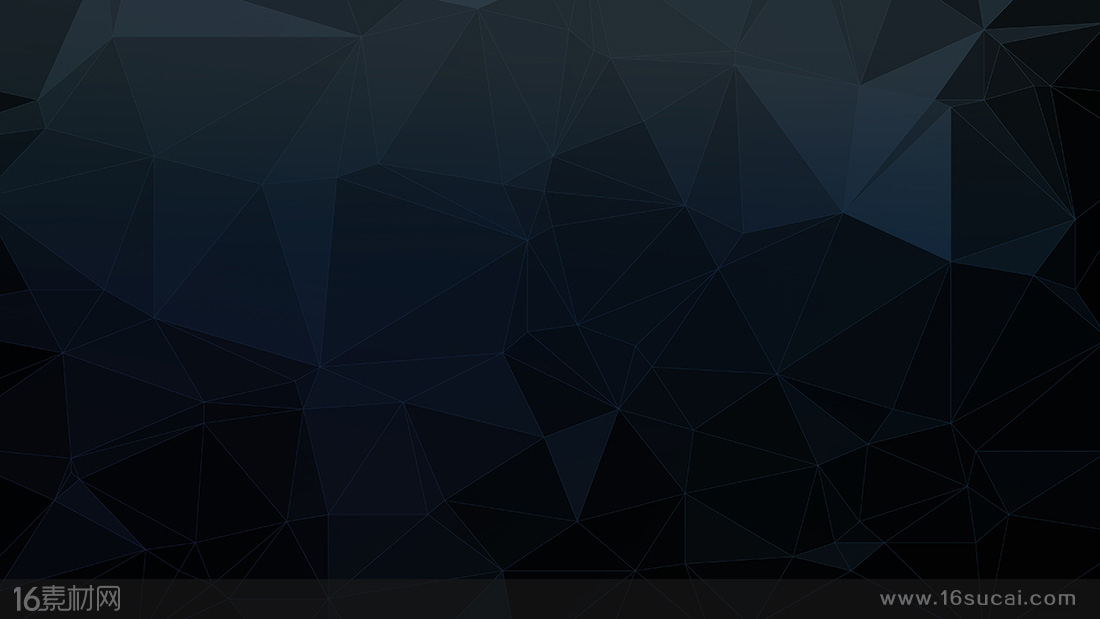 19 我雖是自由的，無人轄管，然而我甘心作了眾人的僕人，為要多得人。
20 向猶太人，我就作猶太人，為要得猶太人；向律法以下的人，我雖不在律法以下，還是作律法以下的人，為要得律法以下的人；
21 向沒有律法的人，我就作沒有律法的人，為要得沒有律法的人。其實我在　神面前，不是沒有律法；在基督面前，正在律法之下。
22 向軟弱的人，我就作軟弱的人，為要得軟弱的人。
向什麼樣的人，我就作什麼樣的人。無論如何總要救些人。
23 凡我所行的，都是為福音的緣故，為要與人同得這福音的好處。
以斯拉記
9-10
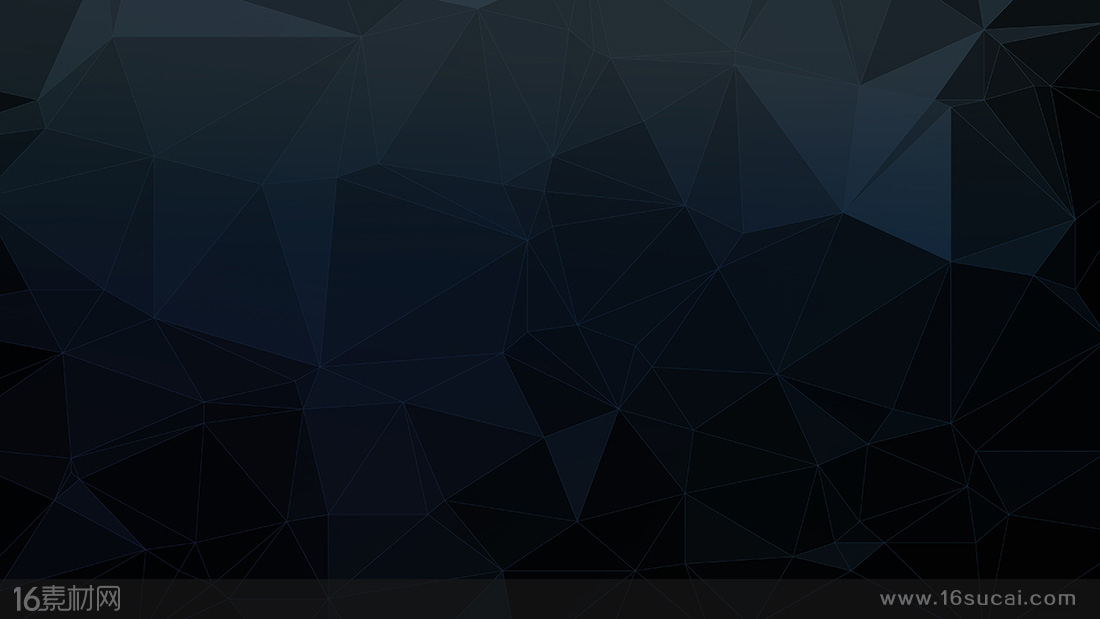 19 我雖是自由的，無人轄管，然而我甘心作了眾人的僕人，為要多得人。
20 向猶太人，我就作猶太人，為要得猶太人；向律法以下的人，我雖不在律法以下，還是作律法以下的人，為要得律法以下的人；
21 向沒有律法的人，我就作沒有律法的人，為要得沒有律法的人。其實我在　神面前，不是沒有律法；在基督面前，正在律法之下。
22 向軟弱的人，我就作軟弱的人，為要得軟弱的人。
向什麼樣的人，我就作什麼樣的人。無論如何總要救些人。
23 凡我所行的，都是為福音的緣故，為要與人同得這福音的好處。
以斯拉記
9-10
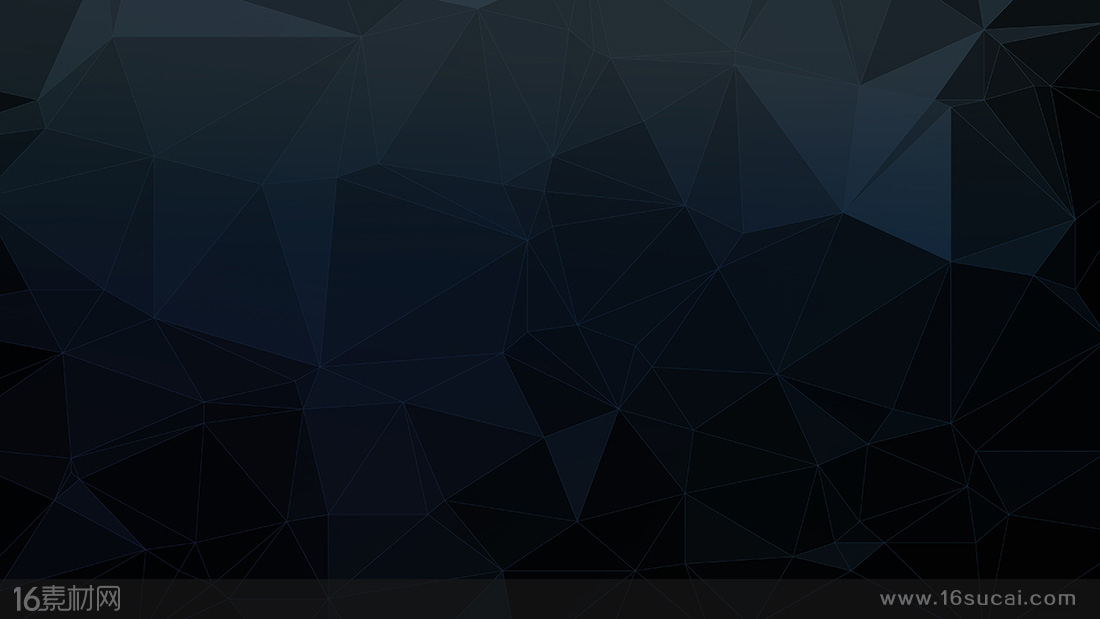 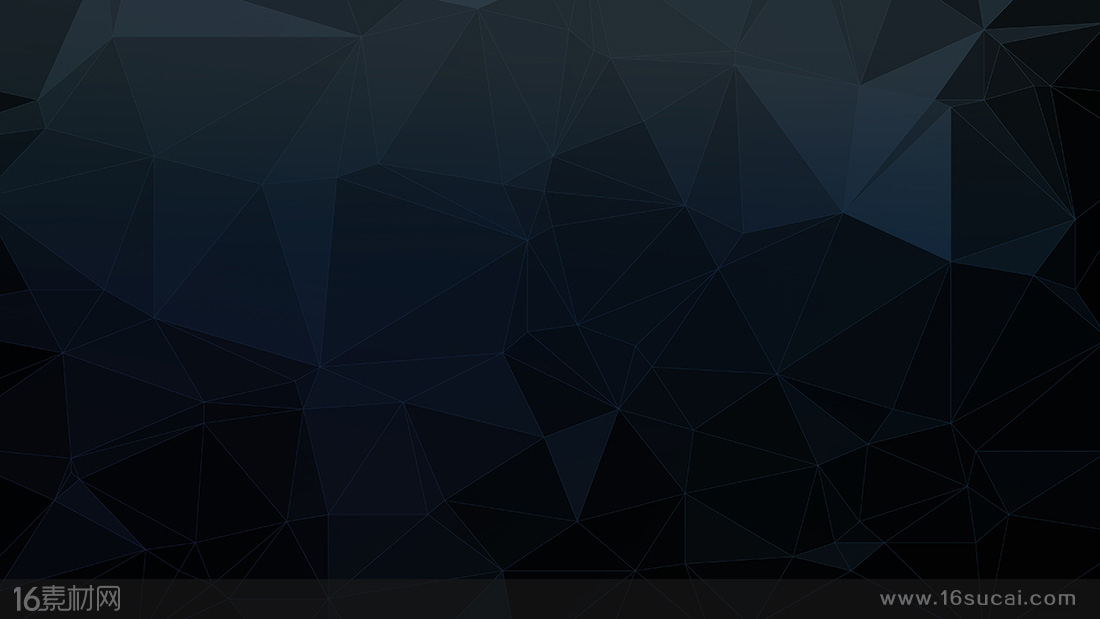 你們也知道，凡與你們有益的，
我沒有一樣避諱不說的。
或在眾人面前，或在各人家裏，
我都教導你們。
徒20:20
以斯拉記
9-10
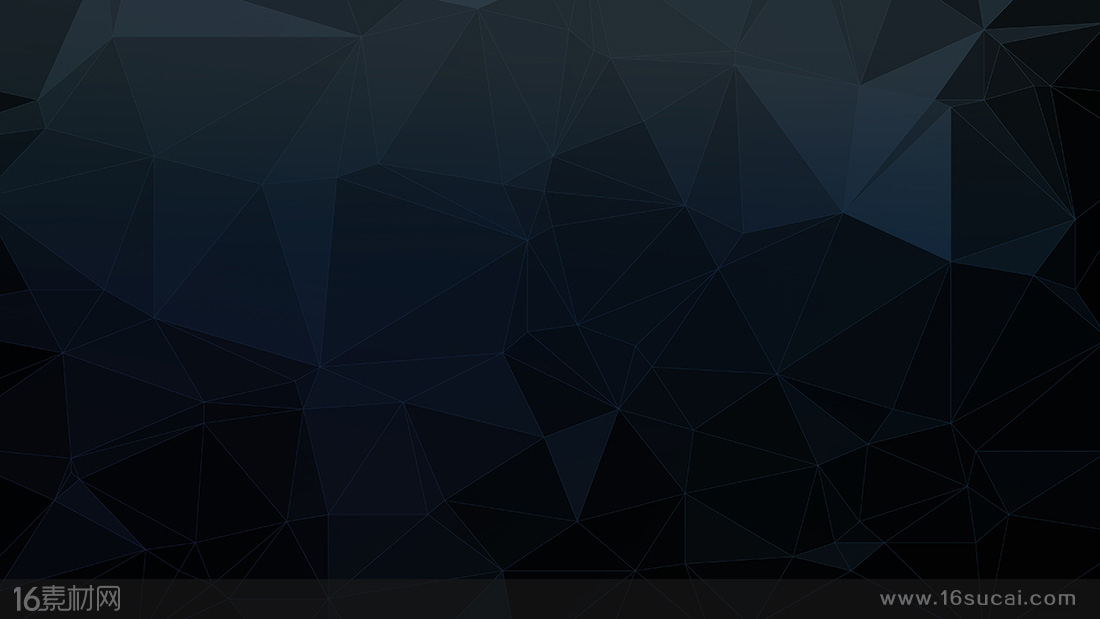 20 向猶太人，我就作猶太人，為要得猶太人；
     向律法以下的人，我雖不在律法以下，還是作律法以下的人，  
     為要得律法以下的人；
21 向沒有律法的人，我就作沒有律法的人，為要得沒有律法的人。 
     其實我在　神面前，不是沒有律法；
     在基督面前，正在律法之下。
22 向軟弱的人，我就作軟弱的人，為要得軟弱的人。……
以斯拉記
9-10
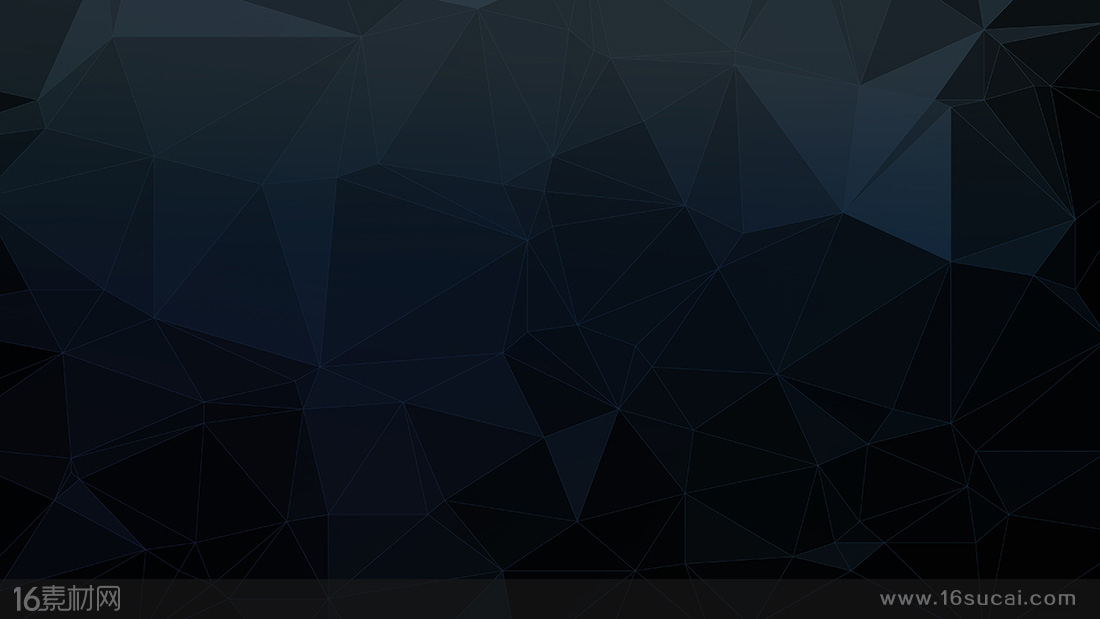 20 向猶太人，我就作猶太人，為要得猶太人；
     向律法以下的人，我雖不在律法以下，還是作律法以下的人，  
     為要得律法以下的人；
21 向沒有律法的人，我就作沒有律法的人，為要得沒有律法的人。 
     其實我在　神面前，不是沒有律法；
     在基督面前，正在律法之下。
22 向軟弱的人，我就作軟弱的人，為要得軟弱的人。……
以斯拉記
9-10
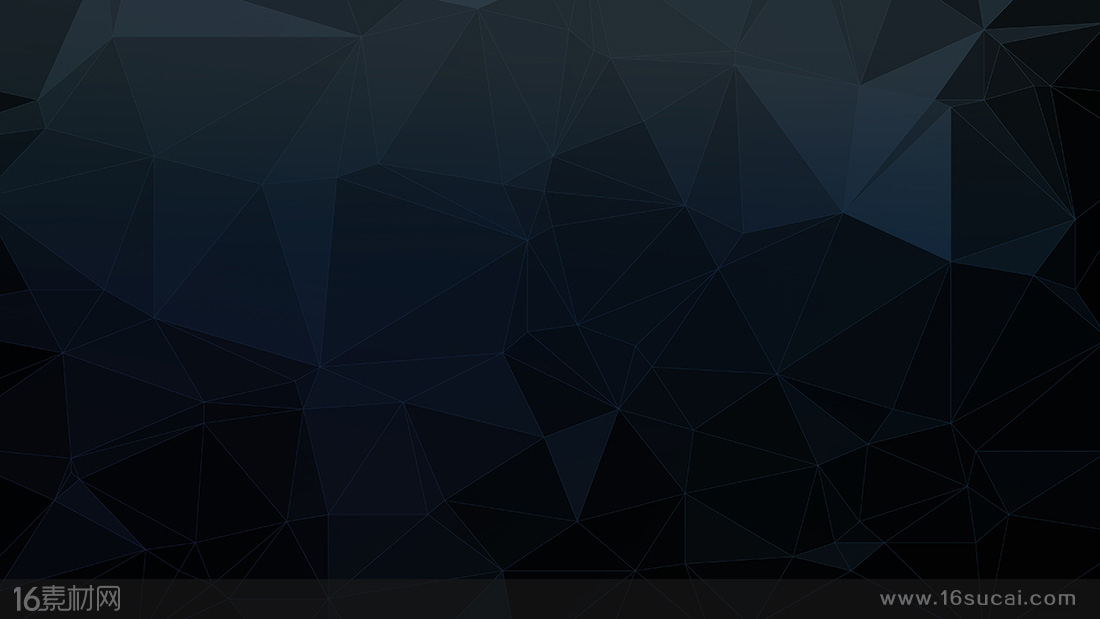 一、猶太人和外邦人


向猶太人，我就作猶太人，為要得猶太人；   
林前9:20
以斯拉記
9-10
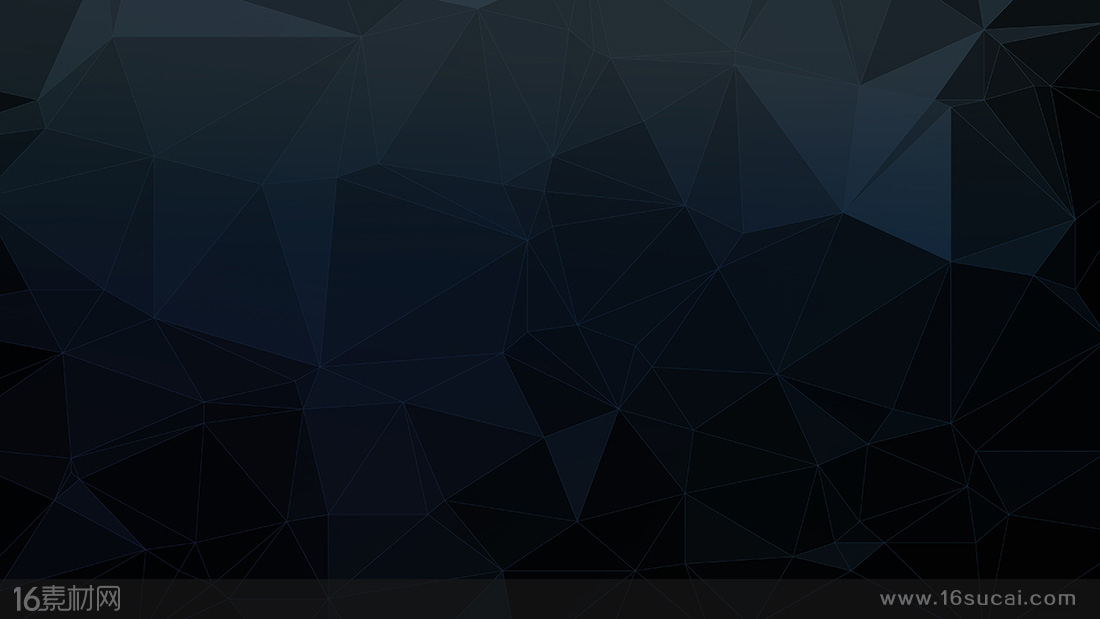 一、猶太人和外邦人


向猶太人，我就作猶太人，為要得猶太人；   
林前9:20
以斯拉記
9-10
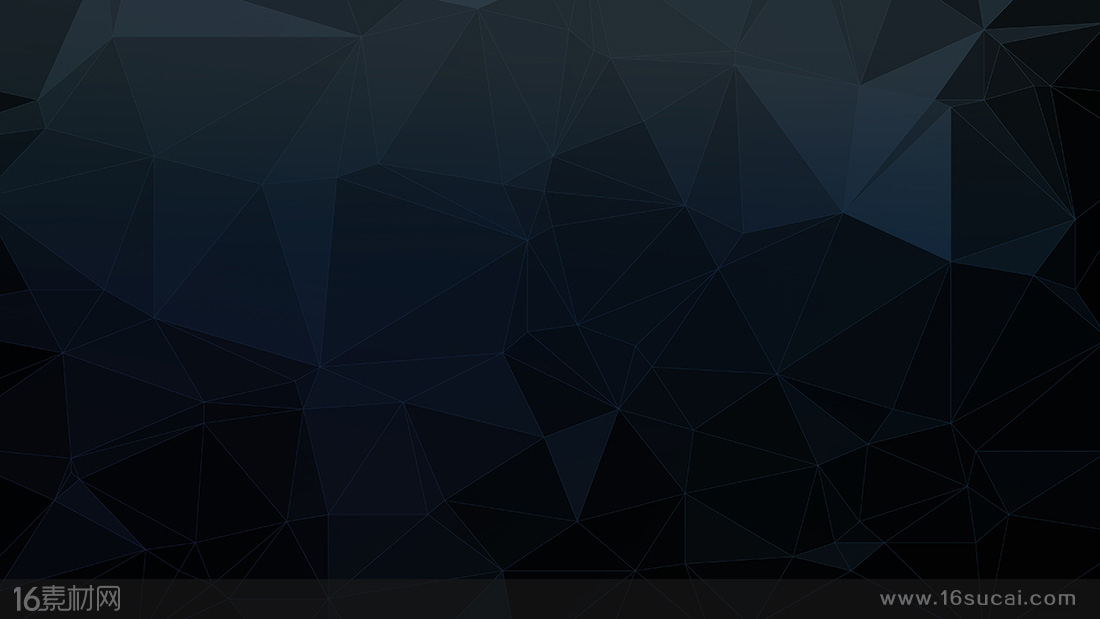 一、猶太人和外邦人 -- 文化的靈活性


向猶太人，我就作猶太人，為要得猶太人；   
林前9:20
以斯拉記
9-10
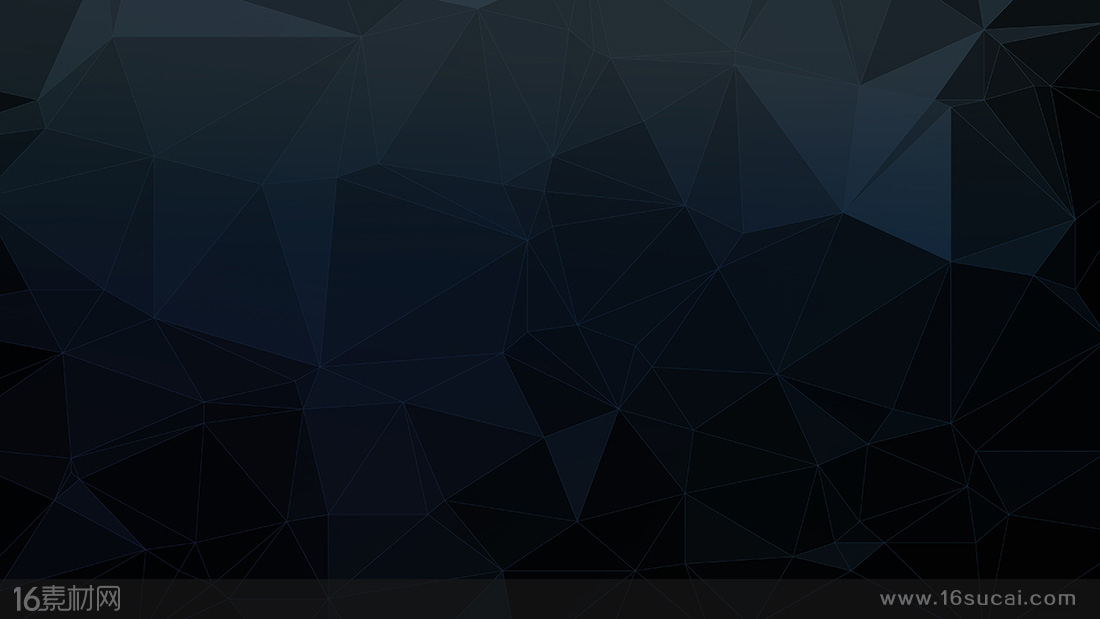 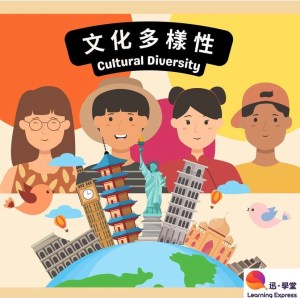 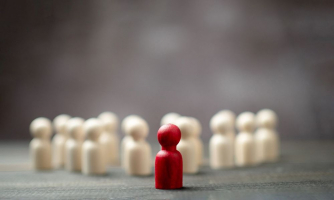 以斯拉記
9-10
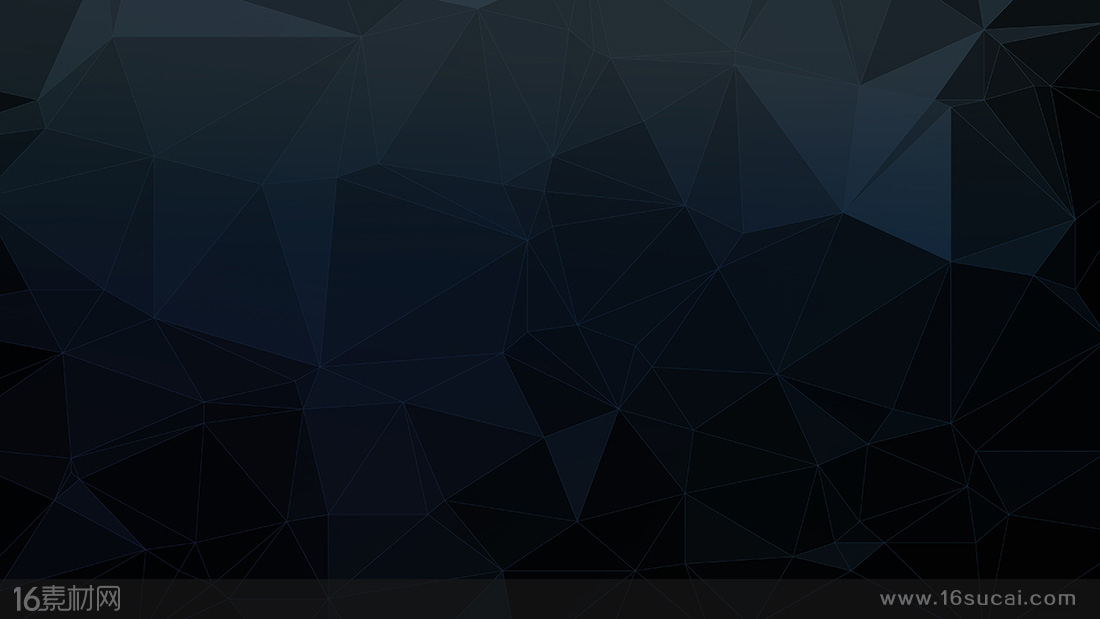 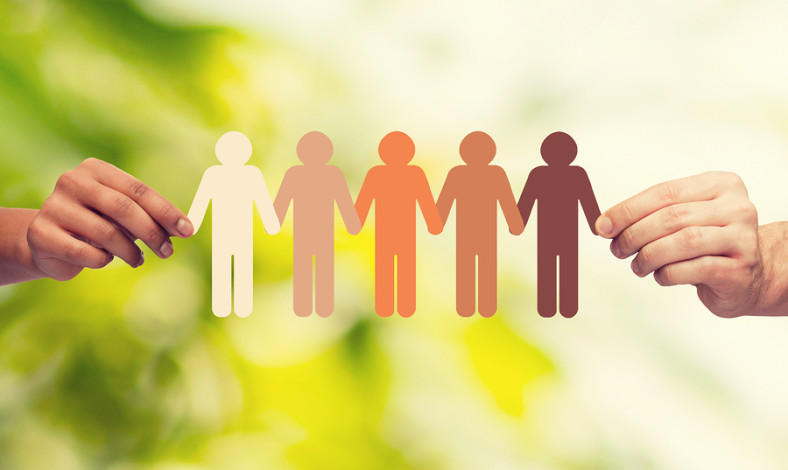 以斯拉記
9-10
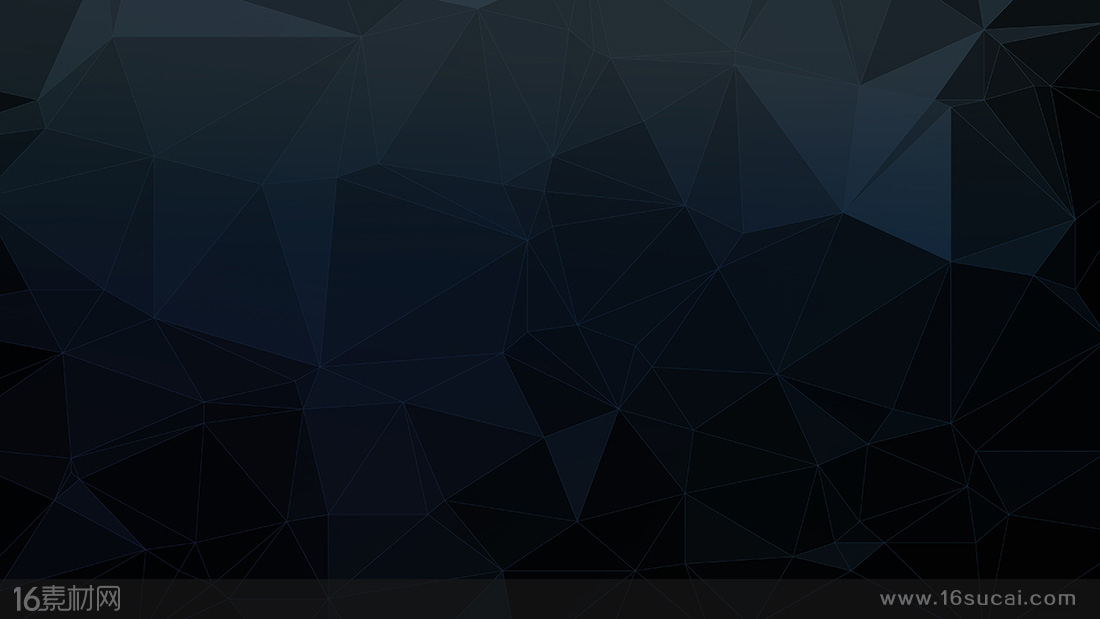 一、猶太人和外邦人 -- 文化的靈活性


向猶太人，我就作猶太人，為要得猶太人；   
林前9:20
以斯拉記
9-10
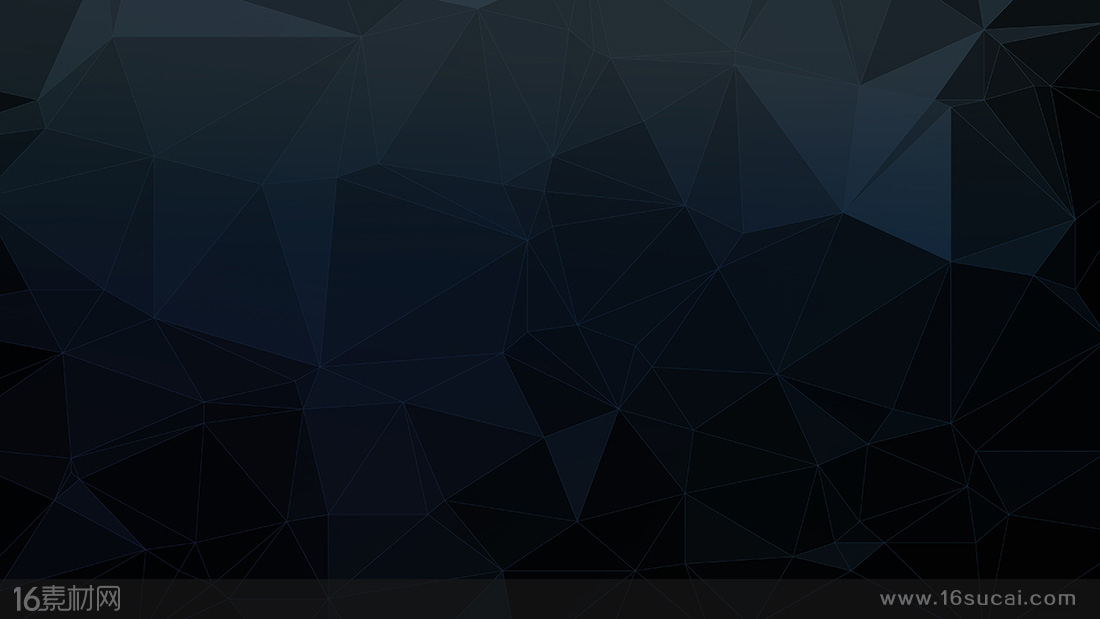 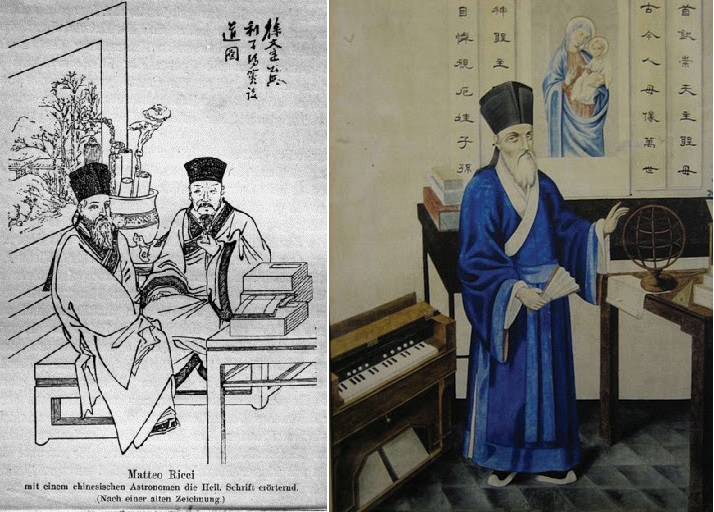 以斯拉記
9-10
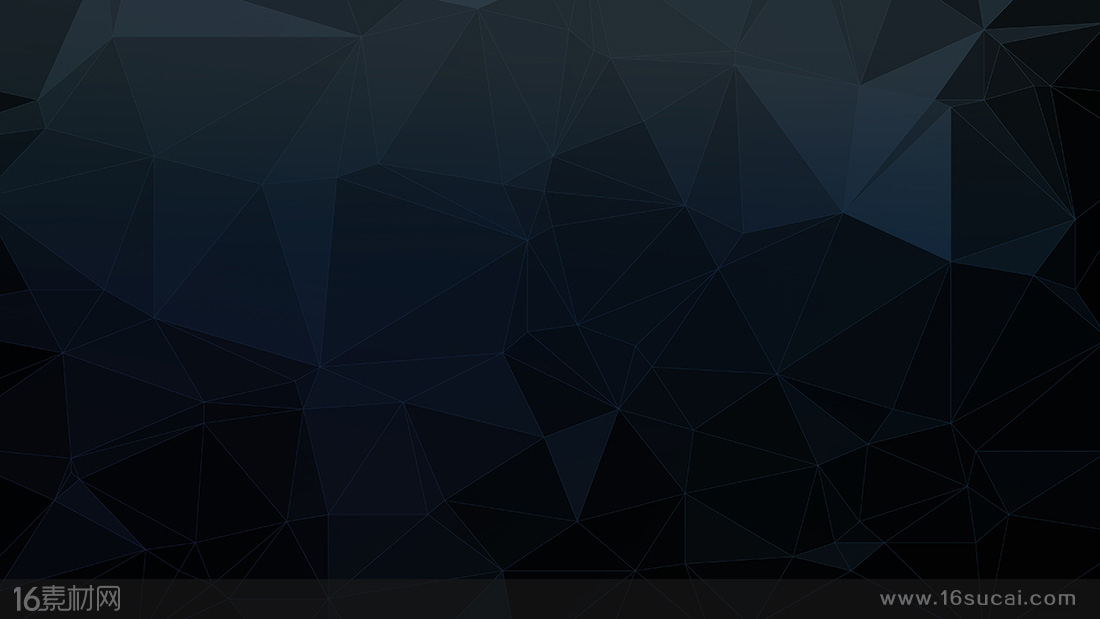 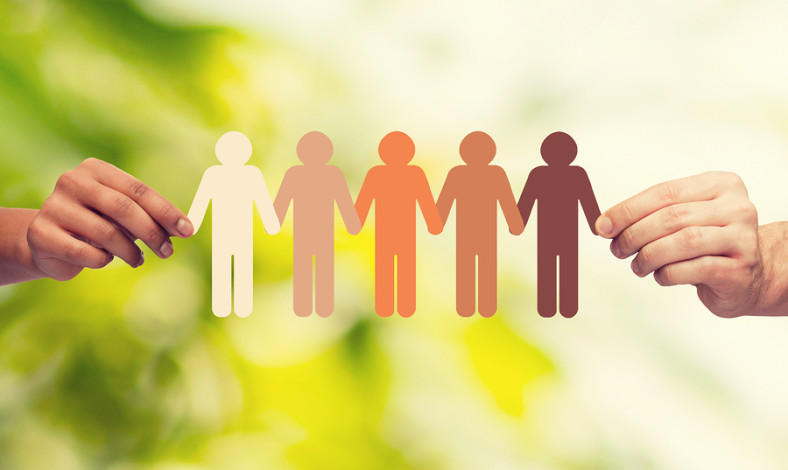 以斯拉記
9-10
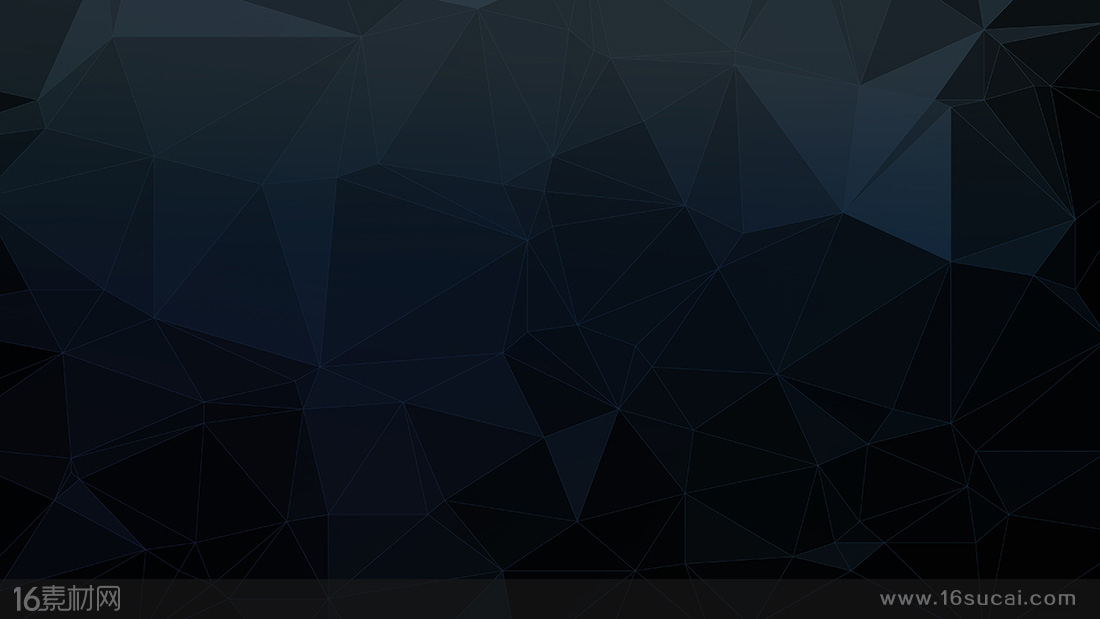 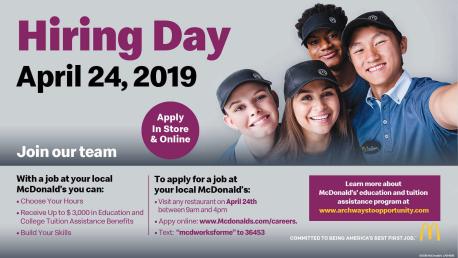 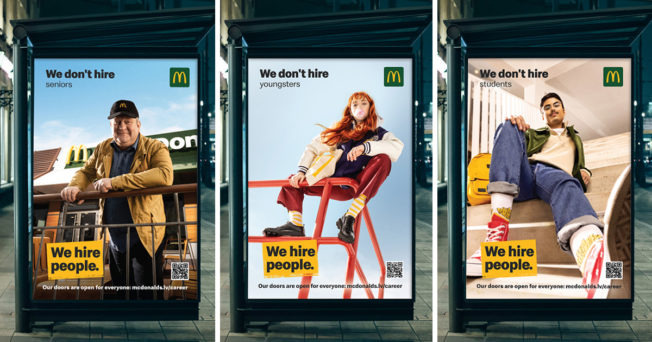 以斯拉記
9-10
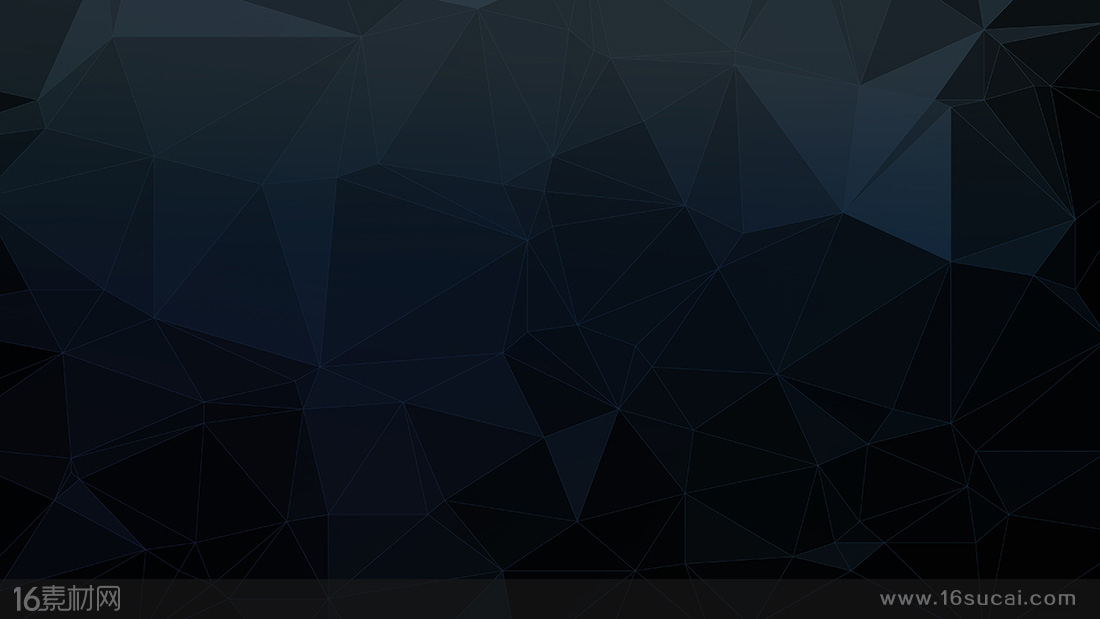 一、猶太人和外邦人 -- 文化的靈活性


向猶太人，我就作猶太人，為要得猶太人；   
林前9:20
以斯拉記
9-10
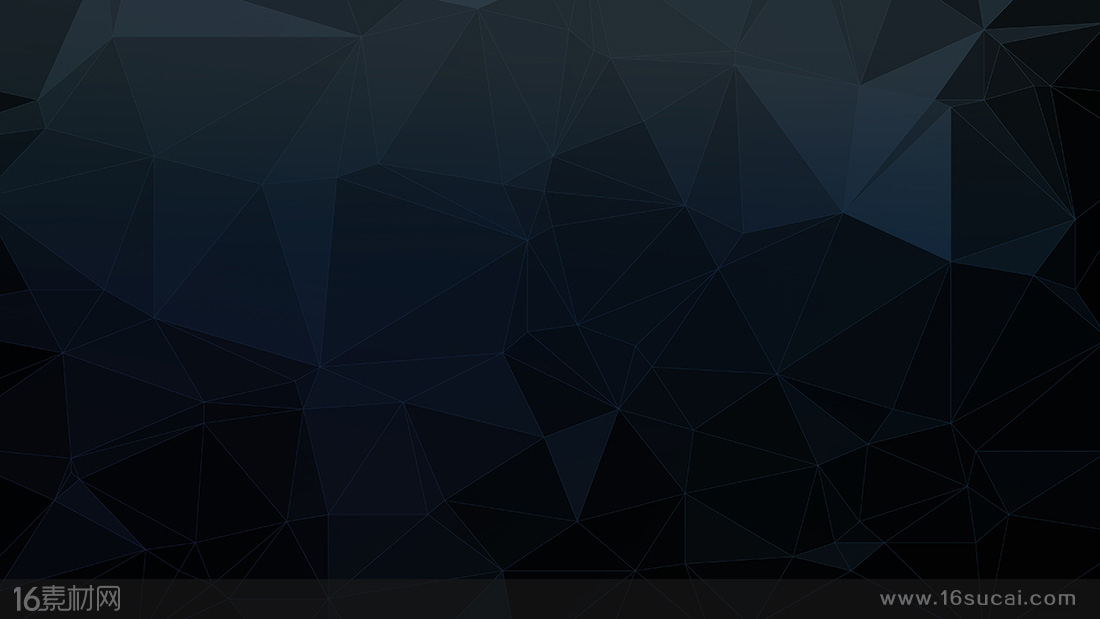 20 向猶太人，我就作猶太人，為要得猶太人；
     向律法以下的人，我雖不在律法以下，還是作律法以下的人，  
     為要得律法以下的人；
21 向沒有律法的人，我就作沒有律法的人，為要得沒有律法的人。 
     其實我在　神面前，不是沒有律法；
     在基督面前，正在律法之下。
22 向軟弱的人，我就作軟弱的人，為要得軟弱的人。向什麼樣的人，我就作什麼樣的人。無論如何總要救些人。
以斯拉記
9-10
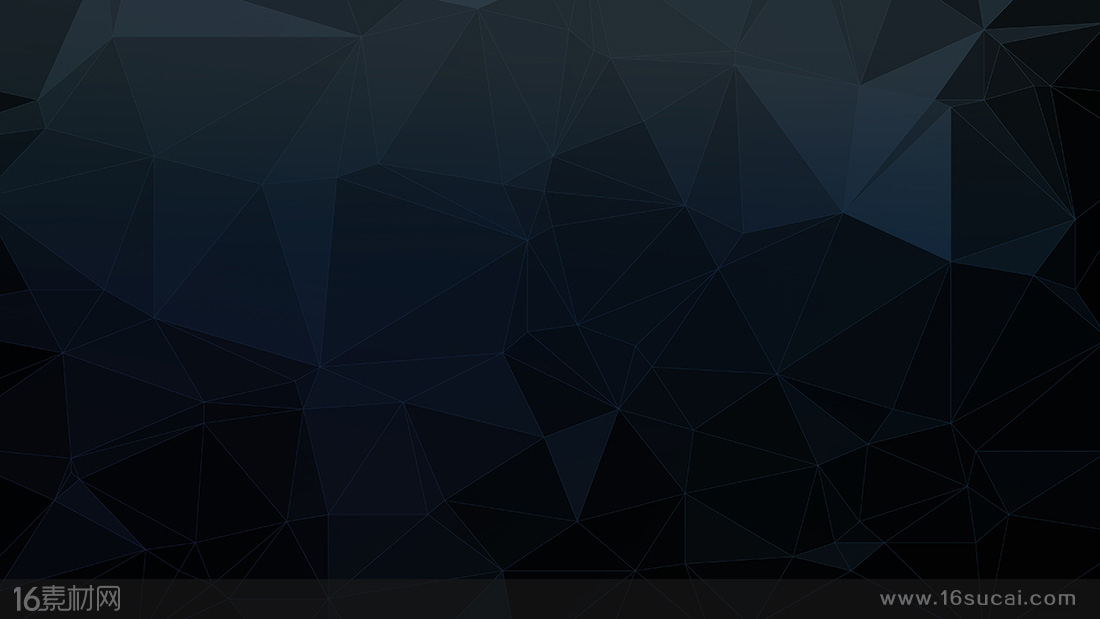 二、律法人和無法人 -- 傳統的適應性


向沒有律法的人，我就作沒有律法的人，為要得沒有律法的人。   
林前9:21
以斯拉記
9-10
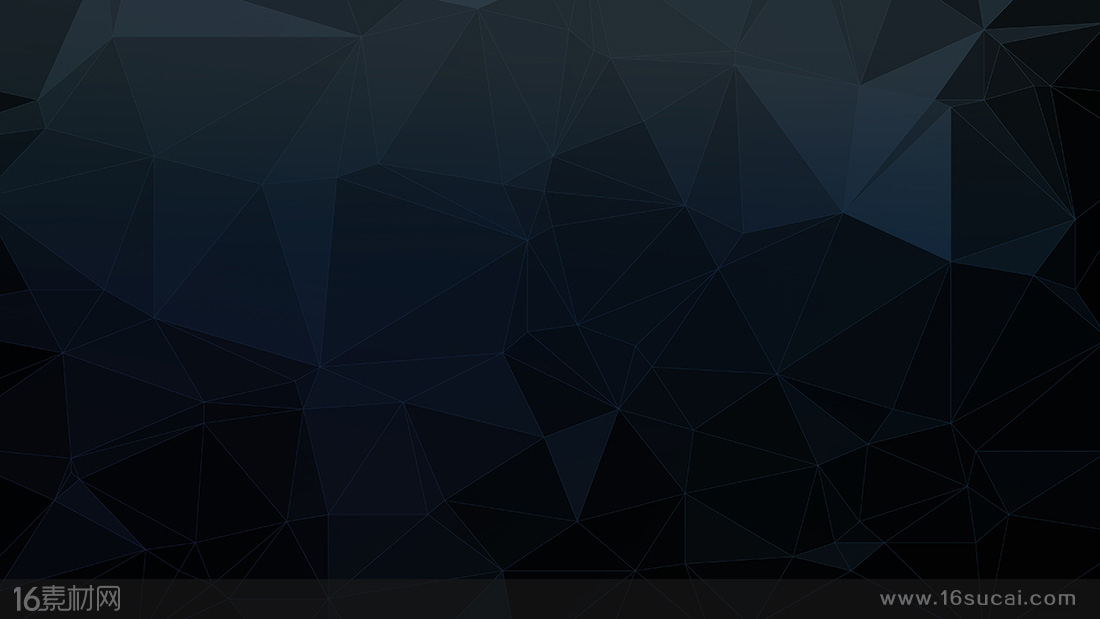 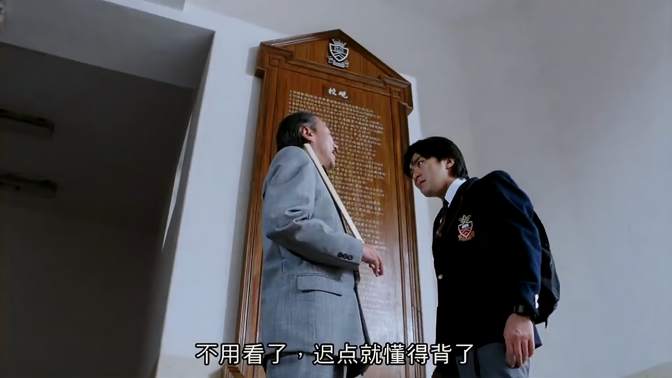 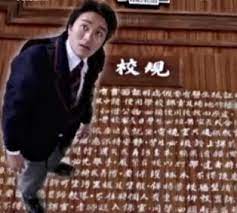 以斯拉記
9-10
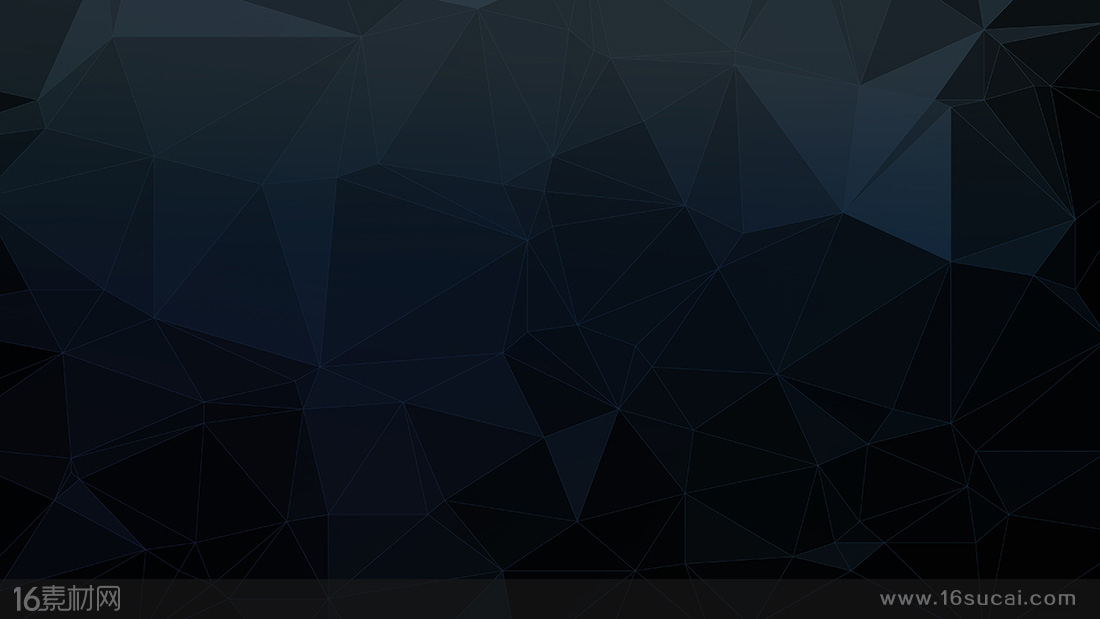 二、律法人和無法人 -- 傳統的適應性


向沒有律法的人，我就作沒有律法的人，為要得沒有律法的人。   
林前9:21
以斯拉記
9-10
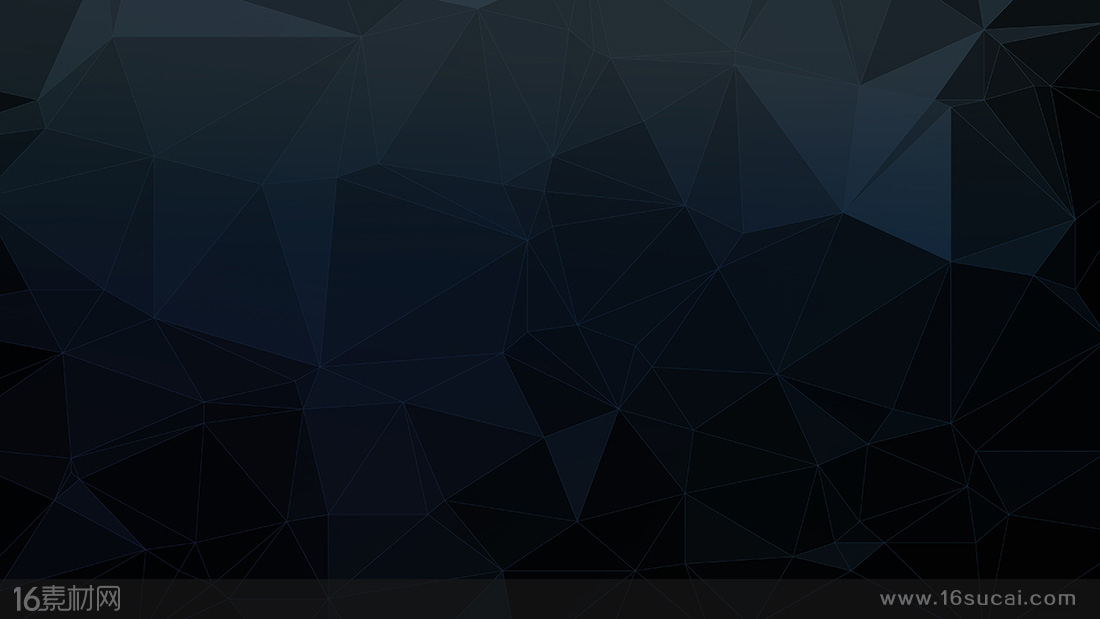 “你的門徒為什麼犯古人的遺傳呢？
因為吃飯的時候，他們不洗手。”
耶穌回答說：
“你們為什麼因著你們的遺傳，犯　神的誡命呢？                

太15:2-3
以斯拉記
9-10
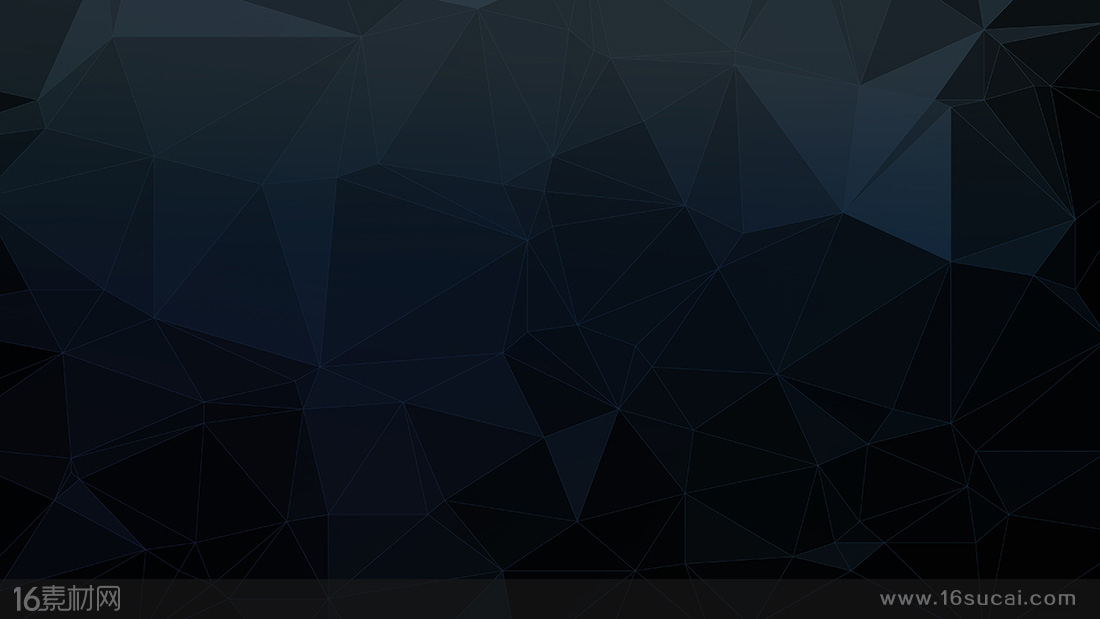 20 向猶太人，我就作猶太人，為要得猶太人；
     向律法以下的人，我雖不在律法以下，還是作律法以下的人，  
     為要得律法以下的人；
21 向沒有律法的人，我就作沒有律法的人，為要得沒有律法的人。 
     其實我在　神面前，不是沒有律法；
     在基督面前，正在律法之下。
22 向軟弱的人，我就作軟弱的人，為要得軟弱的人。……
23 凡我所行的，都是為福音的緣故，為要與人同得這福音的好處。
以斯拉記
9-10
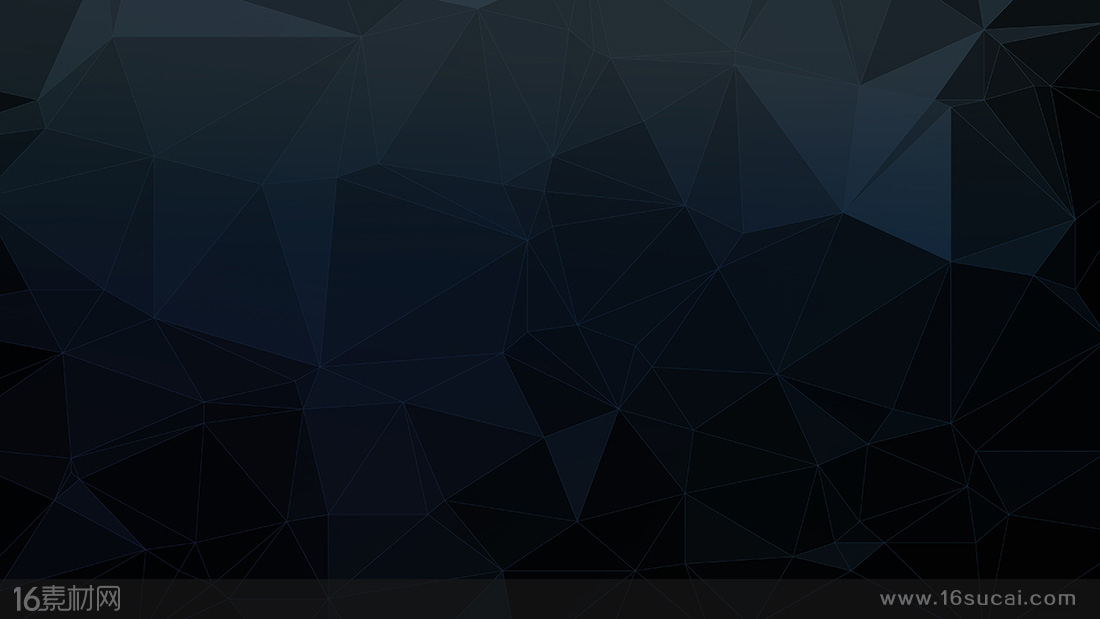 二、律法人和無法人 -- 傳統的適應性


向沒有律法的人，我就作沒有律法的人，為要得沒有律法的人。   
林前9:21
以斯拉記
9-10
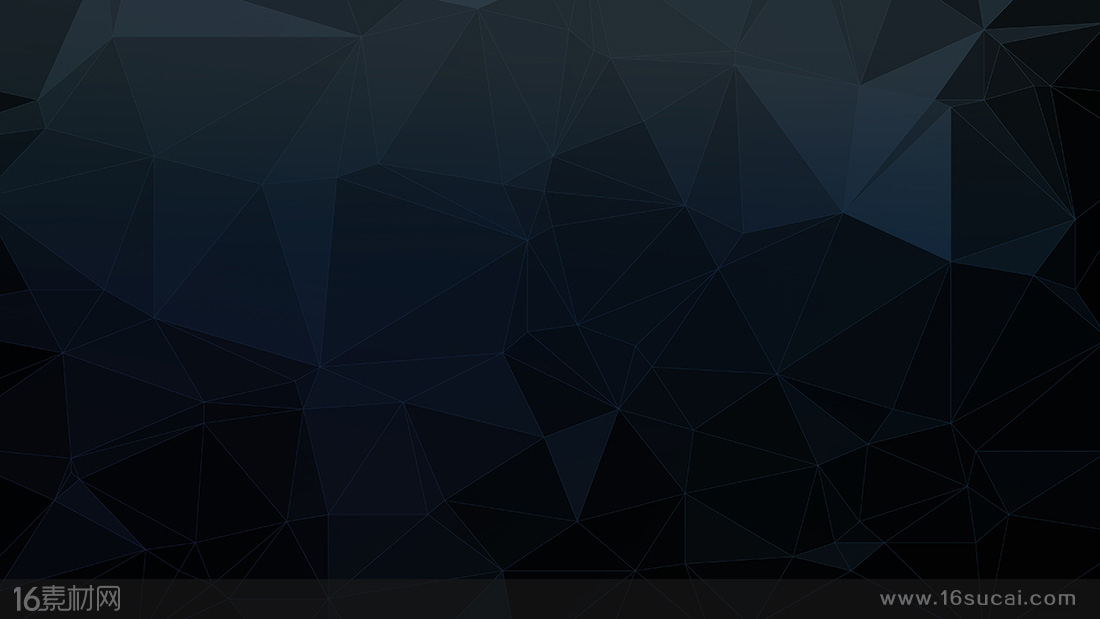 20 向猶太人，我就作猶太人，為要得猶太人；
     向律法以下的人，我雖不在律法以下，還是作律法以下的人，  
     為要得律法以下的人；
21 向沒有律法的人，我就作沒有律法的人，為要得沒有律法的人。 
     其實我在　神面前，不是沒有律法；
     在基督面前，正在律法之下。
22 向軟弱的人，我就作軟弱的人，為要得軟弱的人。……
23 凡我所行的，都是為福音的緣故，為要與人同得這福音的好處。
以斯拉記
9-10
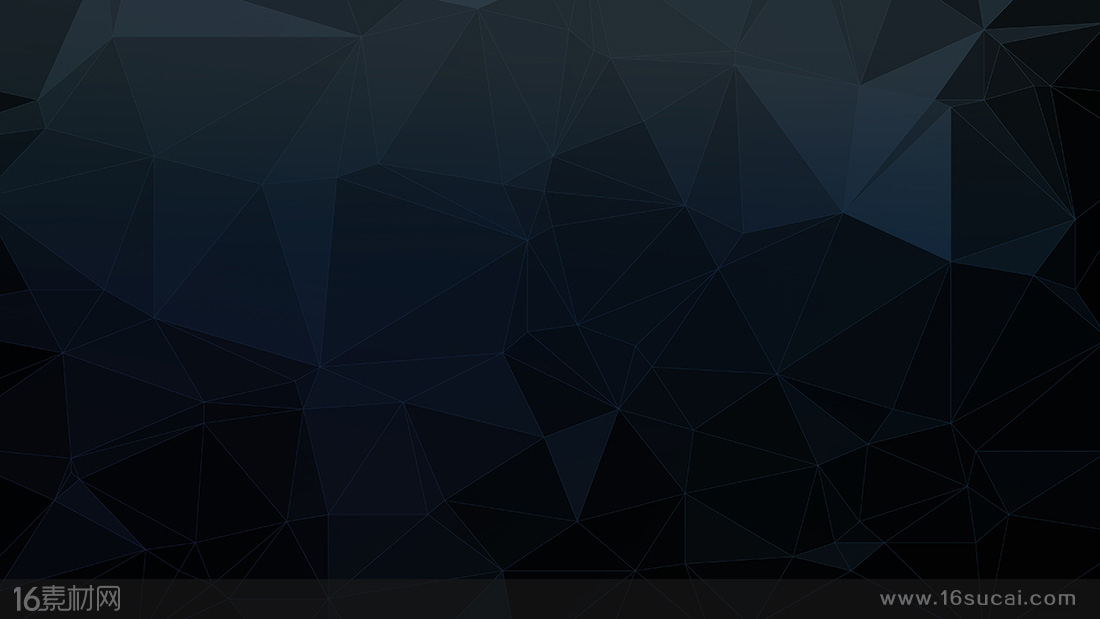 三、軟弱和剛強 --  處境的同理性


向軟弱的人，我就作軟弱的人，為要得軟弱的人。…   
林前9:22
以斯拉記
9-10
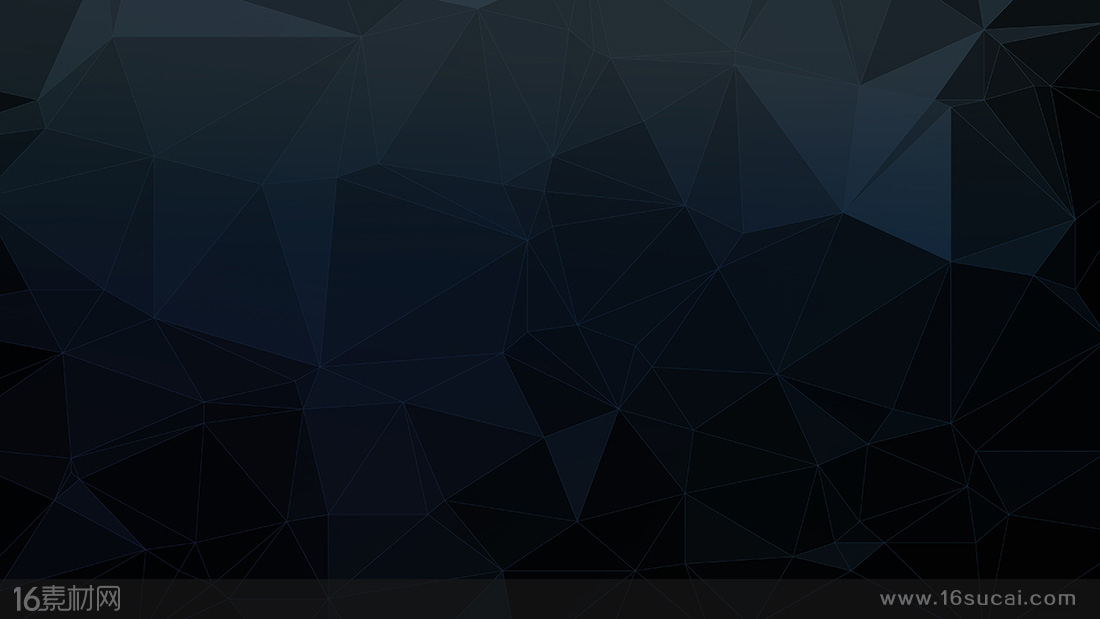 三、軟弱和剛強 --  處境的同理性


向軟弱的人，我就作軟弱的人，為要得軟弱的人。…   
林前9:22
以斯拉記
9-10
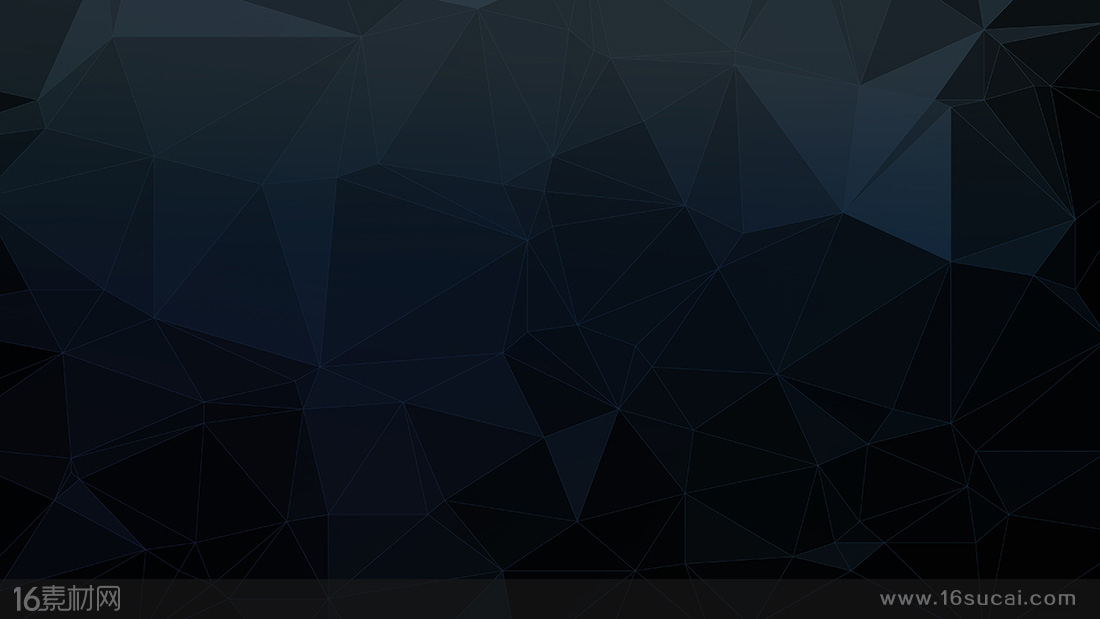 22 向軟弱的人，我就作軟弱的人，為要得軟弱的人。
     
     向什麼樣的人，我就作什麼樣的人。無論如何總要救些人。

23 凡我所行的，都是為福音的緣故，為要與人同得這福音的好處。
以斯拉記
9-10
[Speaker Notes: 帶小朋友進遊樂園]
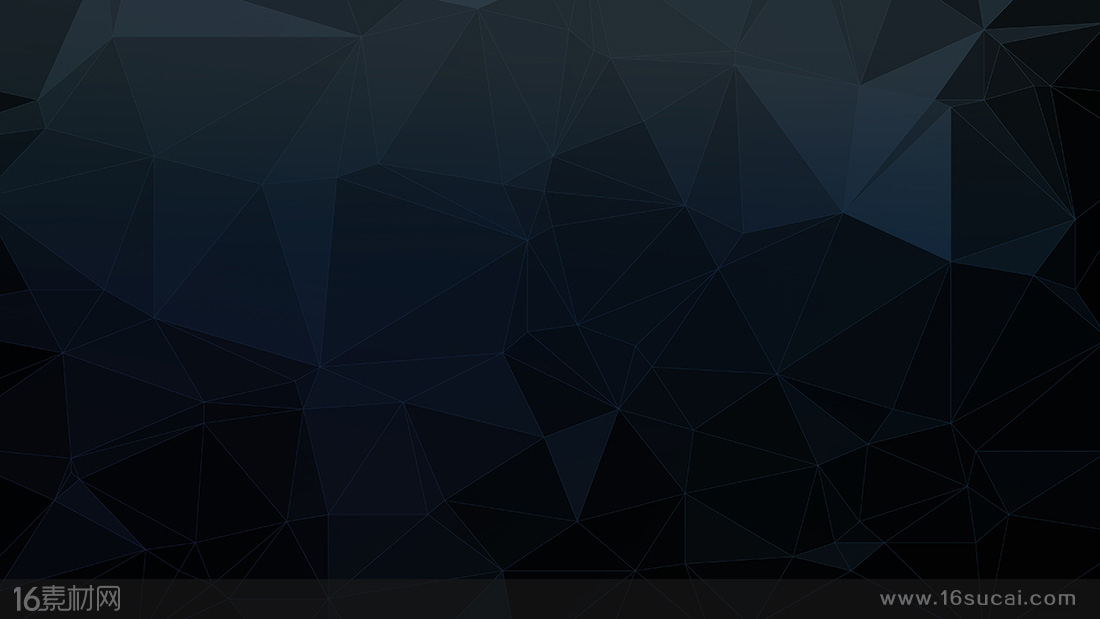 【腓2:6-7】他本有　神的形像，不以自己與　神同等為
  強奪的，反倒虛己，取了奴僕的形像，成為人的樣式。 


【林後13:4】他因軟弱被釘在十字架上…
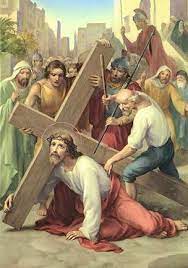 以斯拉記
9-10
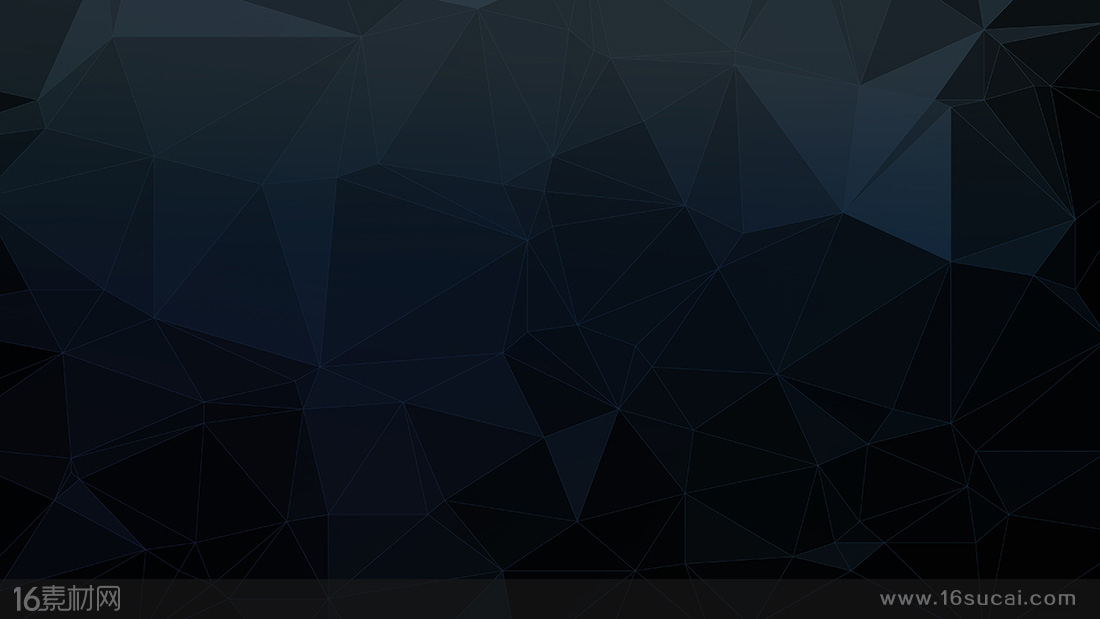 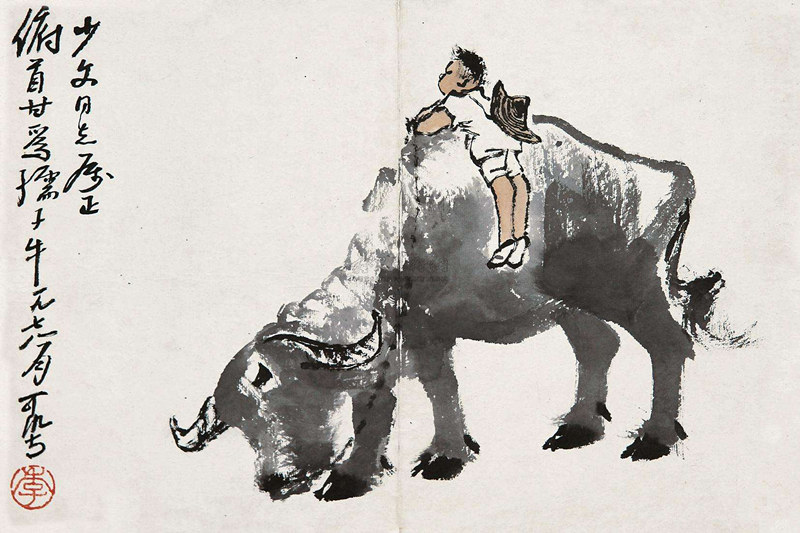 我雖是自由的，無人轄管，
然而我甘心作了眾人的僕人，為要多得人。(林前9:19)
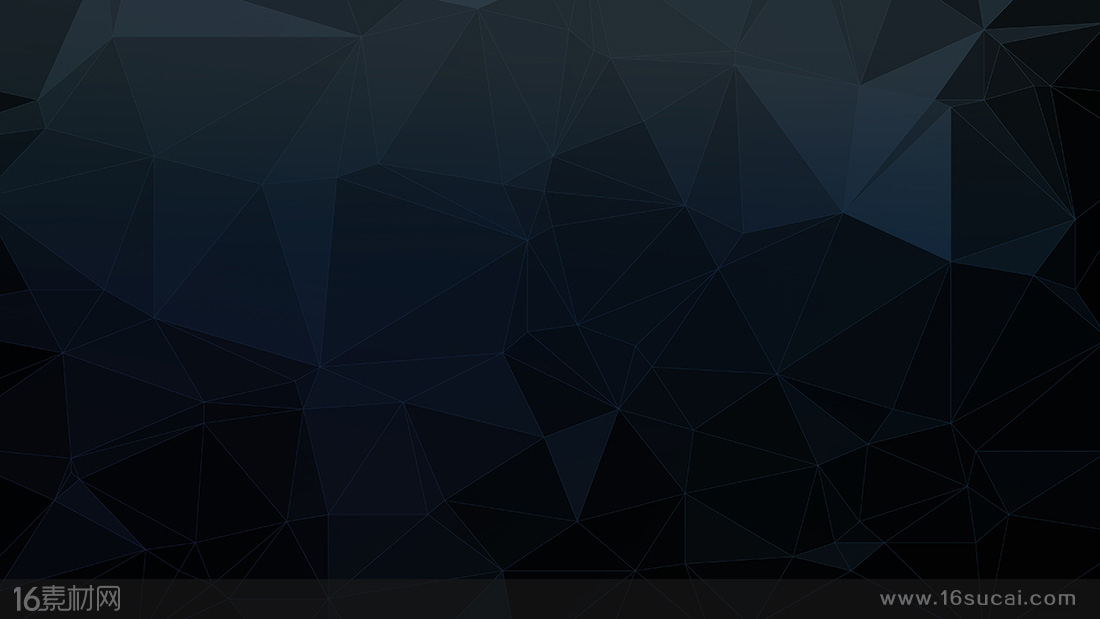 凡我所行的，
都是為福音的緣故，
為要與人
同得這福音的好處。

(林前9:23)
凡我所行
Everything I Do